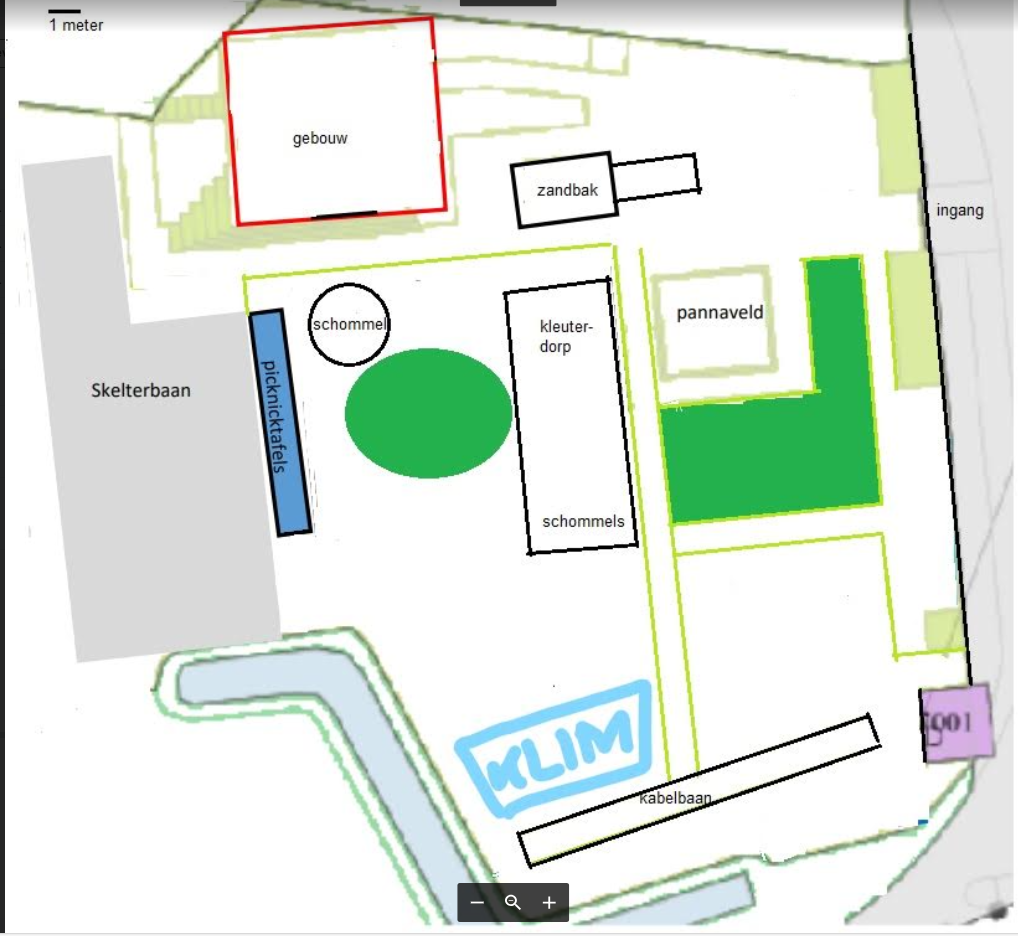 1
Legenda

Vervanging speelzand 22m3
Wipkip (verplaatst)
Zeehuis
Mount Scenery
Nieuw terras
Stawip
Duikelrek (verplaatst) 
Boomstronk (nog niet zeker)
2
glij
3
4
8
Huttenbouw
5
7
6